barnfridsbrott
Ny lag från 1 juli 2021
Barnfridsbrott – ny lag 2021
För hälso- och sjukvården samt tandvården handlar det om:
Anmälningsplikt när vi misstänker våld i nära relation och det finns närstående barn
Ge information, råd och stöd till närstående barn som har bevittnat och/eller varit utsatt för våld i nära relation
Barnfridsbrott
Barnfridsbrott (4 kap. 3 § BrB) stärker det straffrättsliga skyddet för barn som bevittnar vissa brott mellan närstående. 
Bevittna innebär att barnet ska ha sett eller hört de väsentliga delarna av brottet. 
Det är inte tillräckligt att barnet ser följderna av brottet såsom t.ex. blåmärken på en närstående eller sönderslagna saker.
Barnfridsbrott
Barnets förmåga att ge uttryck för sin upplevelse saknar däremot betydelse. 
Det kan t.ex. vara ett spädbarn som befinner sig i famnen på den våldsutsatta eller ett barn med en intellektuell funktionsnedsättning som befunnit sig där det hör eller ser vad som händer.
Barnfridsbrott
Barnfridsbrottet omfattar även t.ex. hot som uttalas på telefon och övergrepp via internet, om ett barn hör eller ser händelsen. 
Barnet som bevittnat brott blir målsägande och har rätt till biträde av särskild företrädare/målsägandebiträde.
Blir en person dömd för barnfridsbrott får barnet skadestånd.
Tvingande Anmälningsplikt
Vid misstanke om att det förekommit våld mellan närstående – och där det finns barn – ska vi ALLTID göra en orosanmälan.
Detta gäller oavsett om de vuxna medger att våld mellan närstående har förekommit eller inte, det räcker med vår misstanke.
Vi behöver inte heller känna till vad barnet har upplevt.
Socialtjänsten är enligt lag tvungen att inleda utredning på alla orosanmälningar som kommer in vid misstanke om att barn har bevittnat våld mellan närstående.
Barnfridsbrottet har ett särskilt lagstöd för hälso- och sjukvården:
Hälso- och sjukvårdslagen 5 kap. 7 § 
Ett barns behov av information, råd och stöd ska särskilt beaktas om barnets förälder eller någon annan vuxen som barnet varaktigt bor tillsammans med:
har en psykisk störning eller en psykisk funktionsnedsättning,
har en allvarlig fysisk sjukdom eller skada,
har ett missbruk av alkohol, annat beroendeframkallande medel eller spel om pengar, eller
utsätter eller har utsatt barnet eller en närstående till barnet för våld eller andra övergrepp.
Detsamma gäller om barnets förälder eller någon annan vuxen som barnet varaktigt bor tillsammans med oväntat avlider.
[Speaker Notes: T]
Region Kronobergs rutin för barn som närstående
[Speaker Notes: T]
Uppmärksamma
Alla som möter patienter ska uppmärksamma om det finns barn som varaktigt befinner sig i den våldsutsattas eller våldsutövarens närhet
Vilken ålder har i så fall barnet/barnen? 
Ange i Cosmic att du har frågat och vad som framkommit under samtalet
Här ska barnets födelseår och namn finnas med.
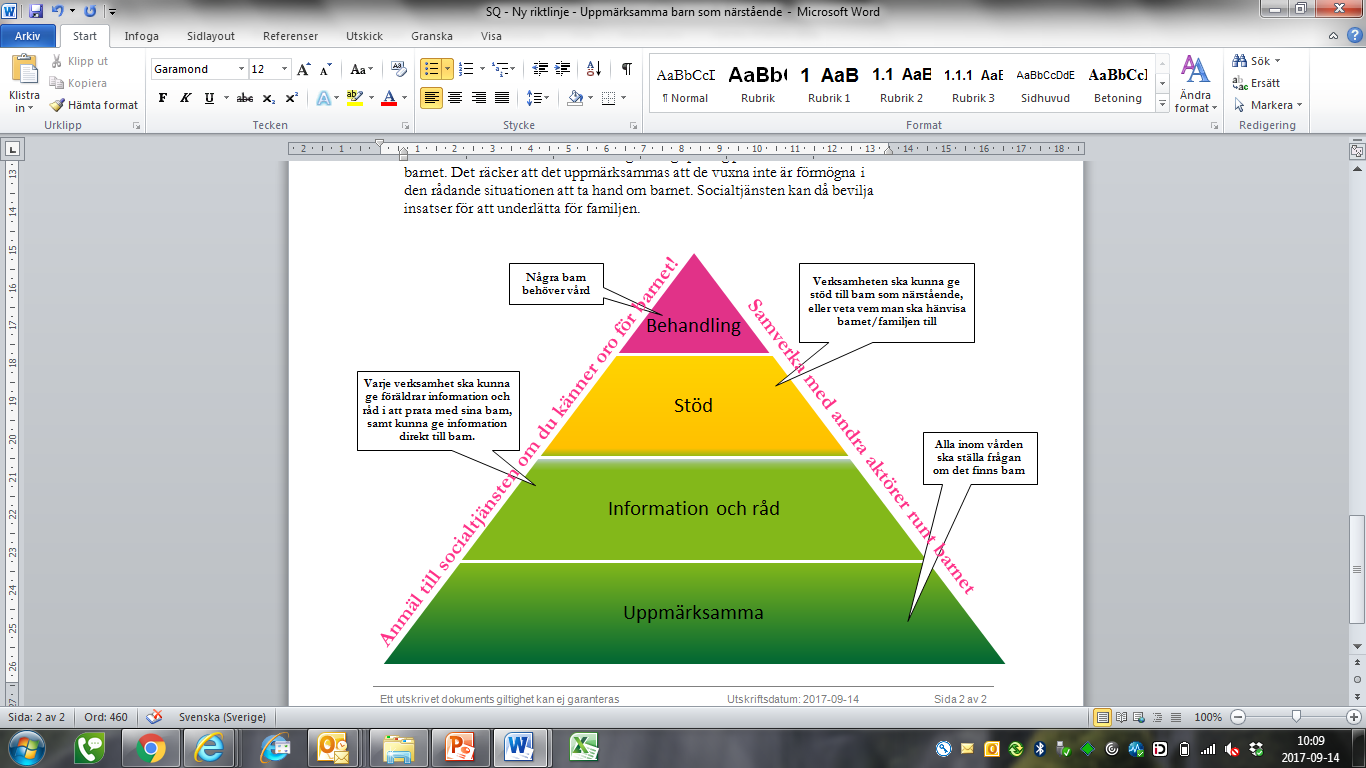 [Speaker Notes: T]
Information och råd
Respektive verksamhet ska kunna ge vårdnadshavare information, råd och stöd kring att prata med barn om våldsutsattheten.
Respektive verksamhet ska kunna ge information och råd direkt till barn, med vårdnadshavares samtycke.
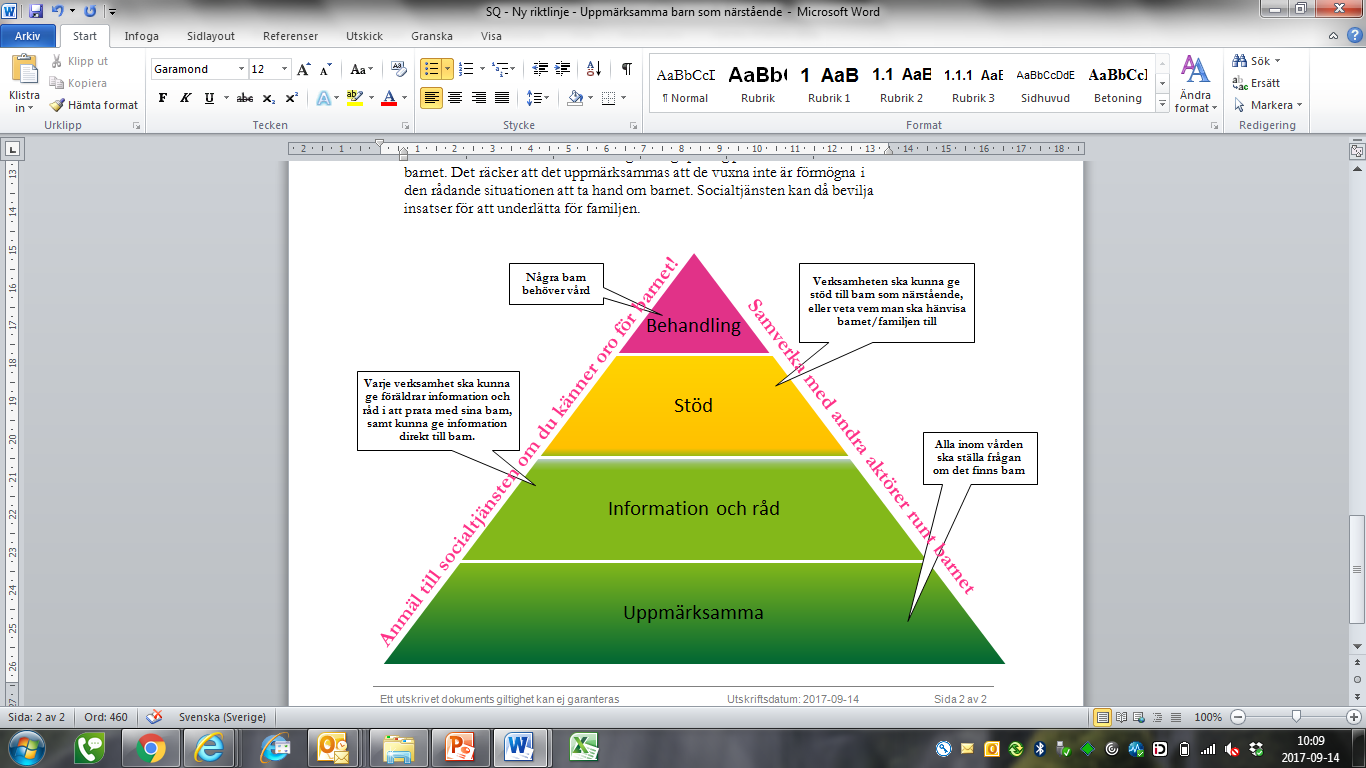 Stöd
Verksamheten ska hänvisa ett barn som varit utsatt för ett barnfridsbrott till Familjefrid Kronoberg för stöd.
De ägs av regionen och länets 8 kommuner och kan komma ut i hela länet.
De samtalar och stöder både barn och vuxna, samt både våldsoffer och våldsutövare. 
De nås på 0470-79 60 47 eller familjefrid@vaxjo.se
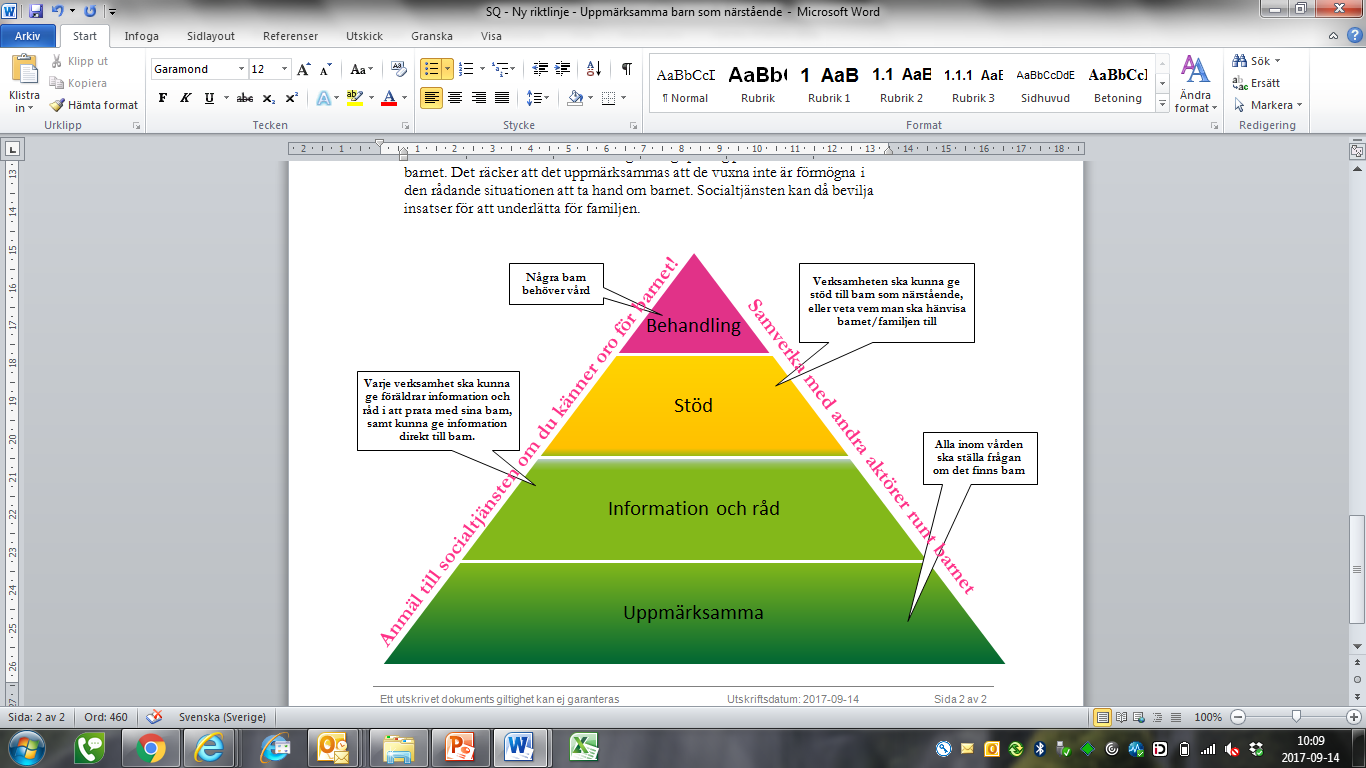 Behandling
En del barn behöver egen behandling för att hantera och bearbeta sin våldsutsatthet
Hänvisa barnet/familjen till Familjefrid Kronoberg för behandling som rör våldsutsattheten. 
Om barnet behöver somatisk vård för skador som uppstått pga. våldsutsattheten ska barnet hänvisas till lämplig vårdnivå.
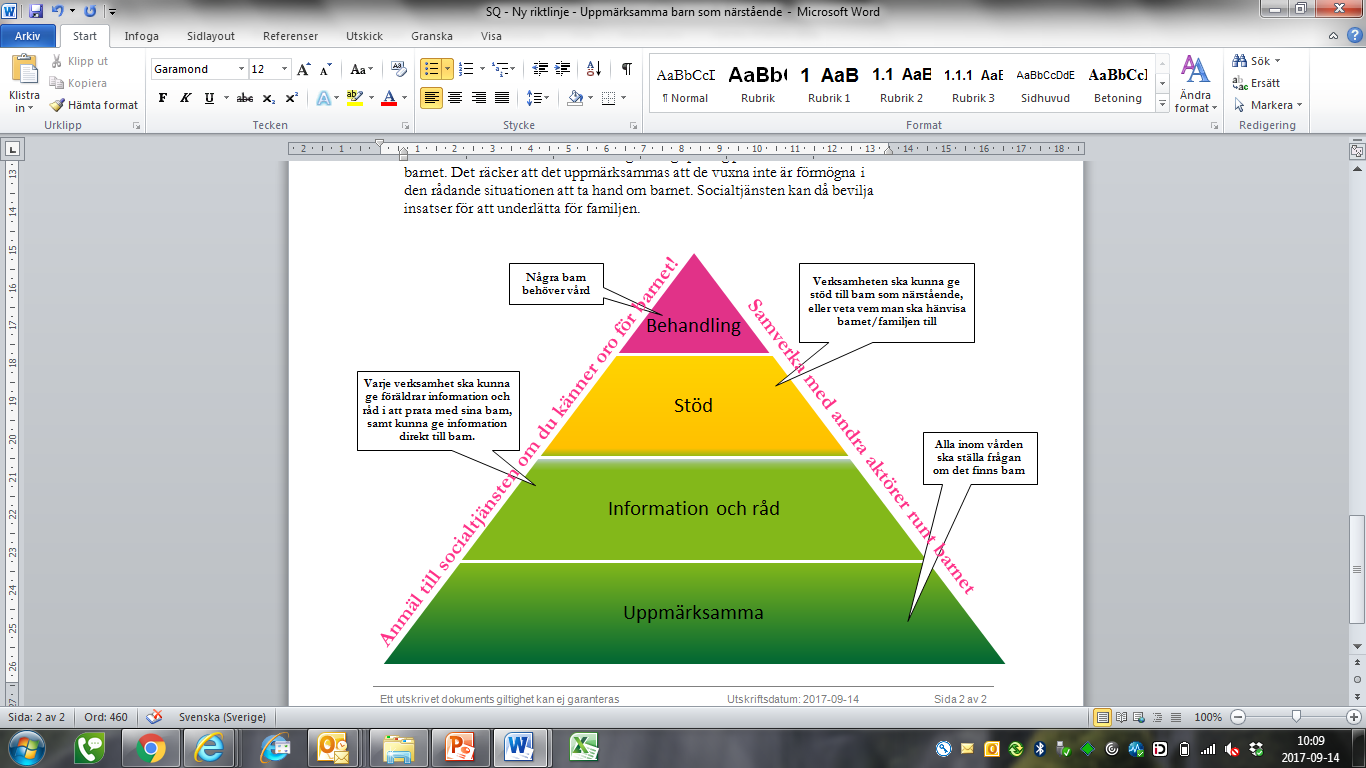 Mer information om barn som närstående finns på 1177
https://www.1177.se/Kronoberg/liv--halsa/psykisk-halsa/nar-nagot-hander-i-familjen/
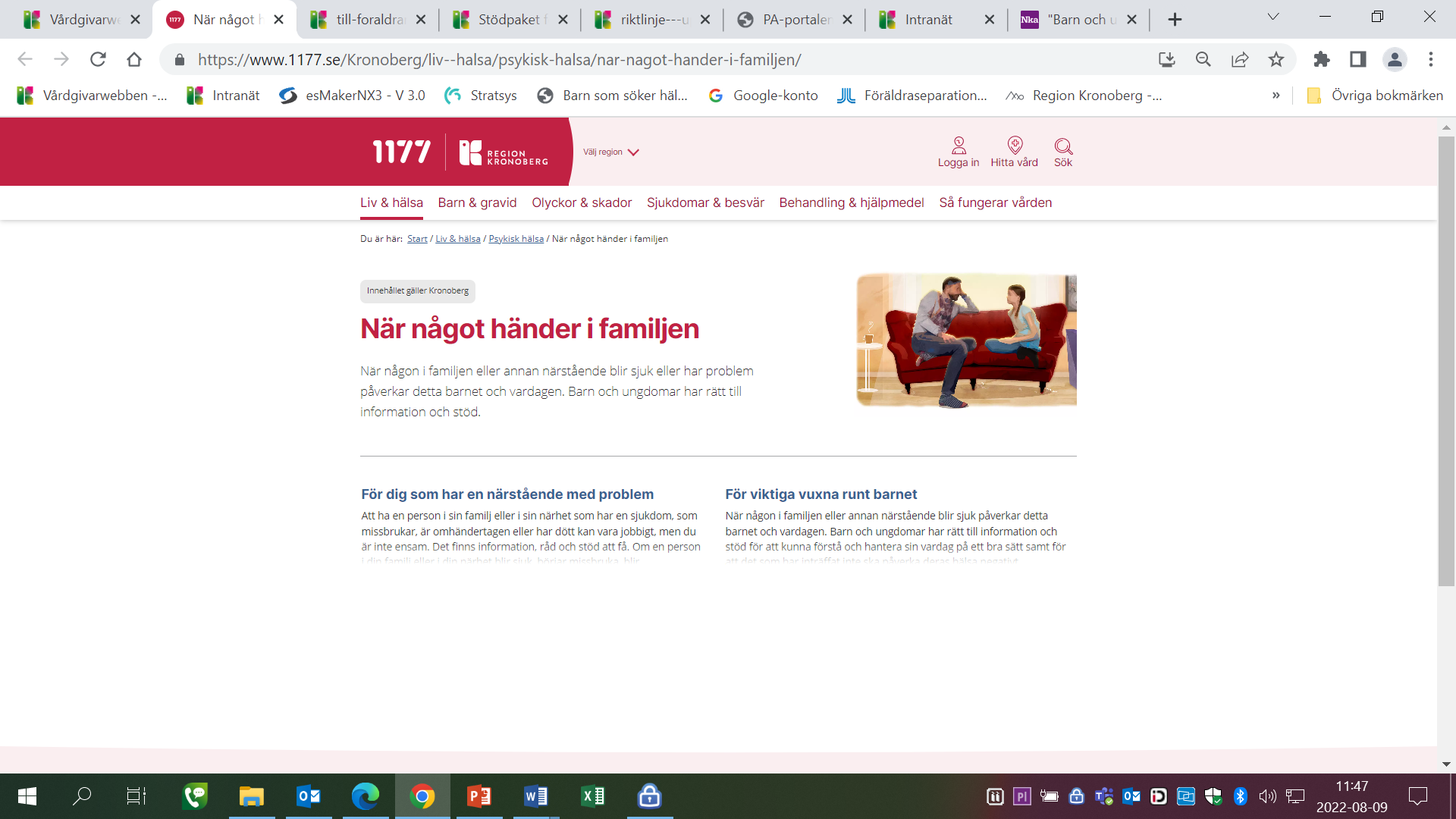 Hänvisa barnet till rätt stöd och behandling
Övrigt stöd i Kronobergs län:
Elevhälsan (t.ex. skolsköterska, skolkurator) i barnets skola
En väg in vid psykisk ohälsa (hänvisar vid behov vidare till Familjehälsan/BUP)
Socialtjänsten i barnets kommun (stöd i vardagen, ekonomiskt stöd m.m.)
Glimten - för barn som har någon i sin familj som missbrukar (nås via Familjefrid Kronoberg)
Sorgegrupper för både barn och vuxna (0470-58 84 49 eller clv-lekterapi@kronoberg.se)
BRIS – hjälplinje och chatt för barn och ungdomar (116 111 eller www.bris.se)
UMO - ungdomsmottagningen på nätet för ungdomar över 13 år (www.umo.se eller för andra språk än svenska www.youmo.se)  
Kuling.nu - mötesplatsen för barn som har en förälder med psykisk sjukdom (www.kuling.nu) 
Hedersförtryck.se – information för personer utsatta för hedersrelaterat våld och förtryck (www.hedersfortryck.se)